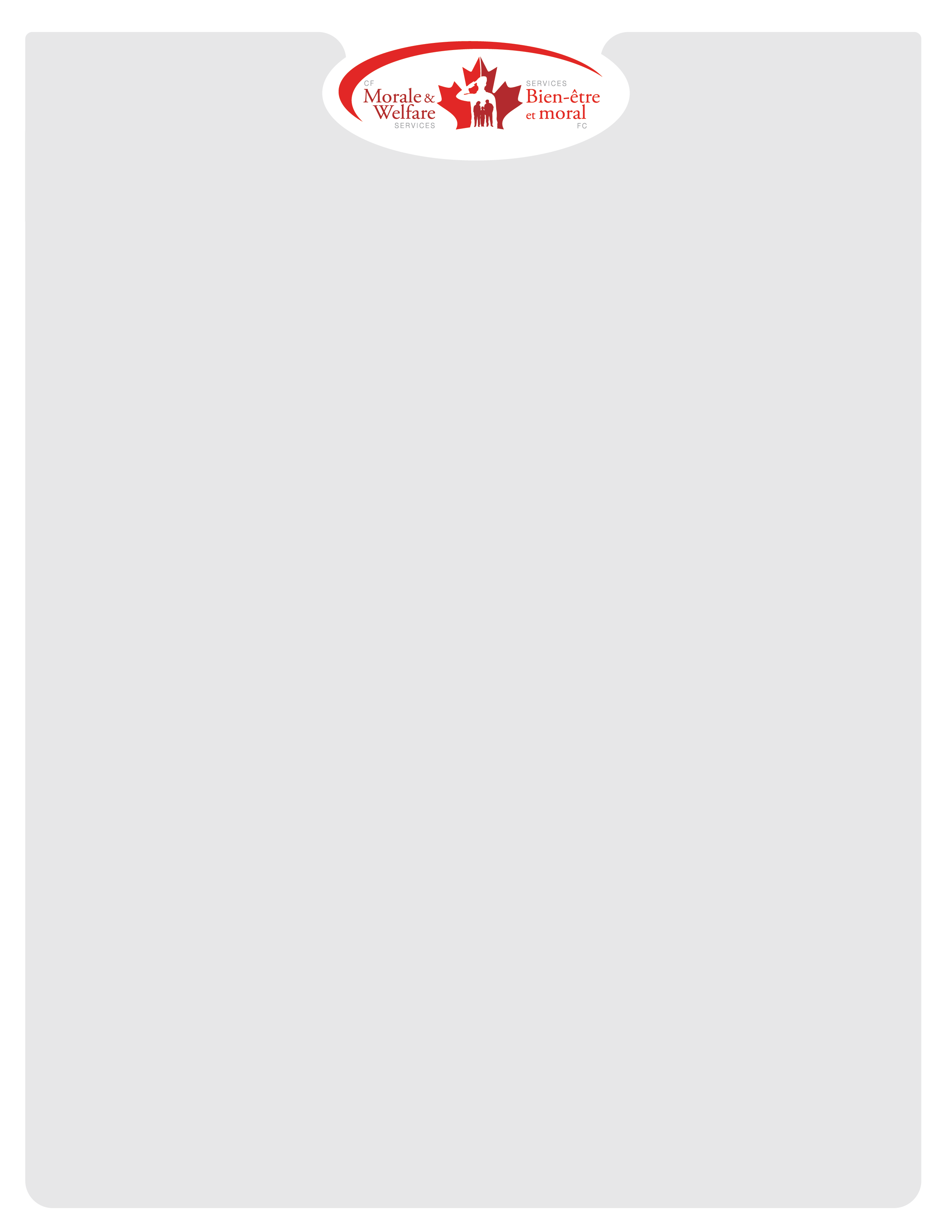 POUR ÉVITER LA PROPAGATION DU VIRUSÉLOIGNEMENT SOCIAL 
 

Nous pratiquons l’éloignement social; nous vous demandons de songer à garder une distance de
SIX PIEDS LES UNS DES AUTRES.
Nous vous remercions de votre collaboration. 
    
Pour de L’ASSISTANCE IMMÉDIATE, veuillez communiquer avec : 
Centre de services aux membres des SBMFC au
1-855-245-0330 ou à service@sbmfc.com
Ligne d’information pour les familles : 1-800-866-4546
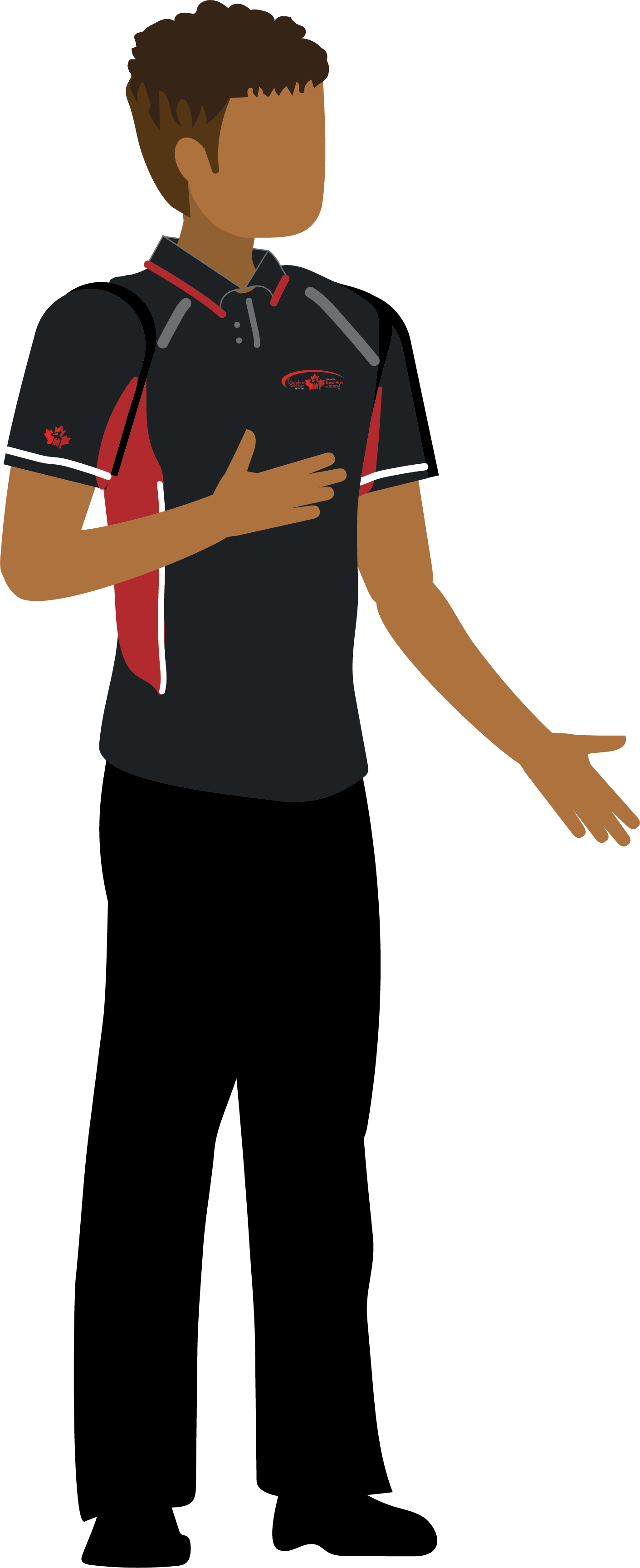 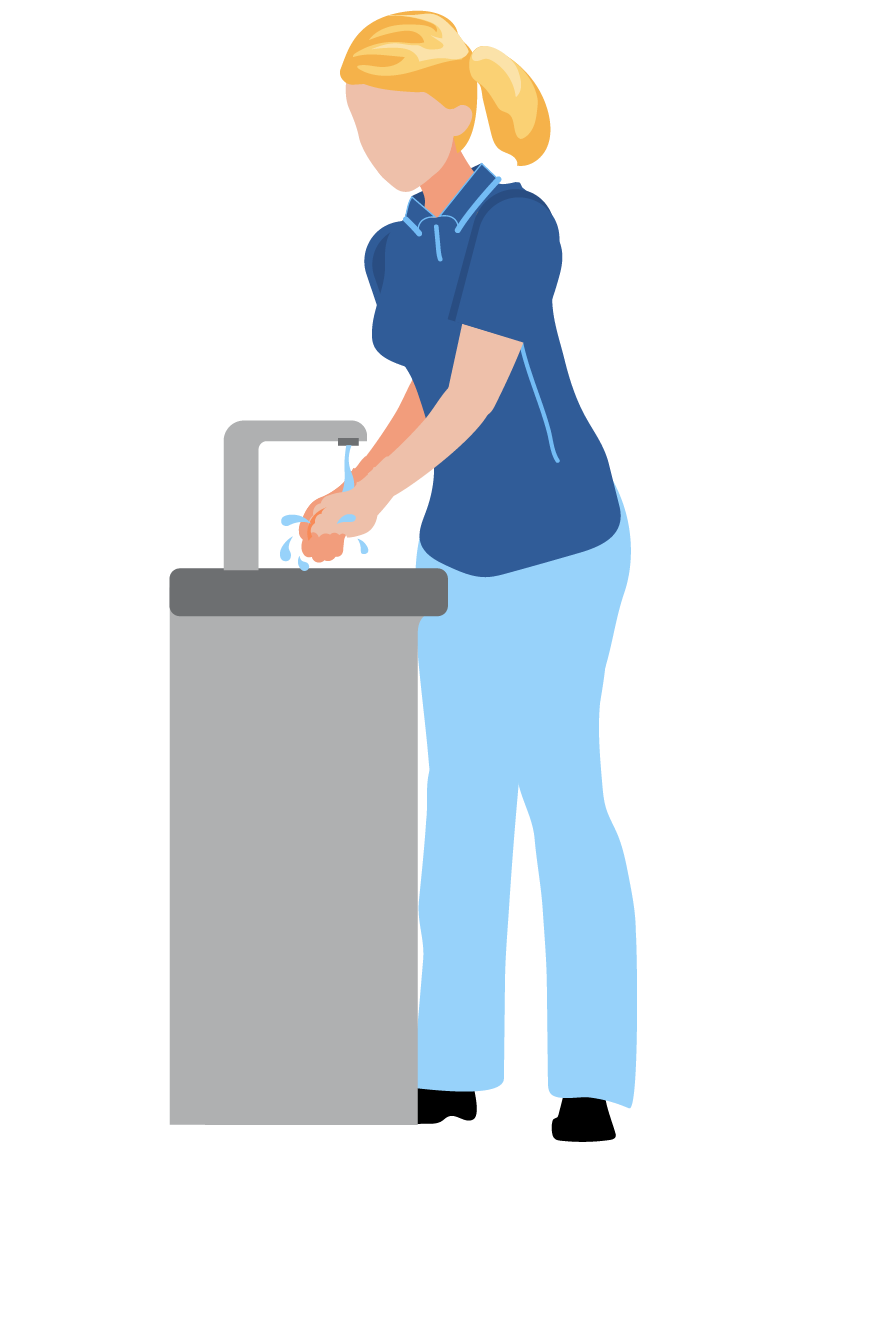